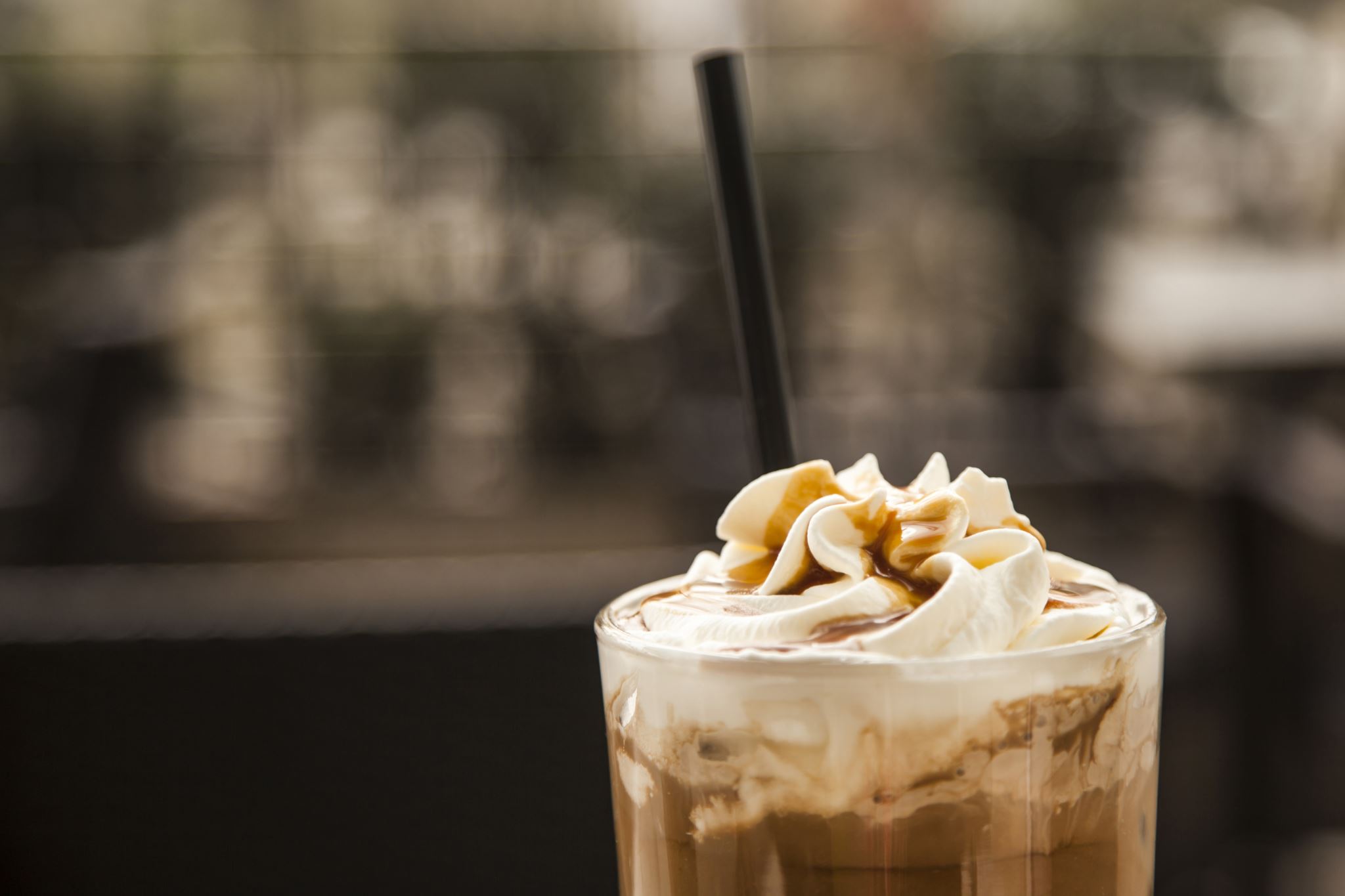 Altinn-kaffe
Status og planer
17. mars 2021
Lars Vegard Bachmann, produkteier
Jobbet med siden sist
Dynamikk på sidenivå
Fylle ut repeterende gruppe over flere sider (POC)
Cache hvilken side bruker er på

Presentasjonsfelter
Push av events 
eFormidling som oversendingsmåte til tjenesteeier 
Datamodellering i Altinn Studio

Redusere antall breaking changes ved lansering av nye platform-tjenester
Rettet 18 bugs
Jobber med nå
Fylle ut repeterende gruppe over flere sider
Analyse: Fjerne app fra miljø

Push av events 
eFormidling som oversendingsmåte til tjenesteeier 
Datamodellering i Altinn Studio
… og neste kvartal
Ferdigstille fra Q1
Push av events
Presentasjonsfelter
eFormidling som oversendingsmåte til tjenesteeier
Datamodellering i Altinn Studio
Fjerne app fra miljø
Innsynsfunksjonalitet (oppslag uten at det generes instans)
Velge om man vil ha ny instans ved åpning
Branching-støtte i Altinn Studio

… og mer vil legges til
lvb@digdir.no
https://altinnstudio.slack.com
Spørsmål? Kommentarer?